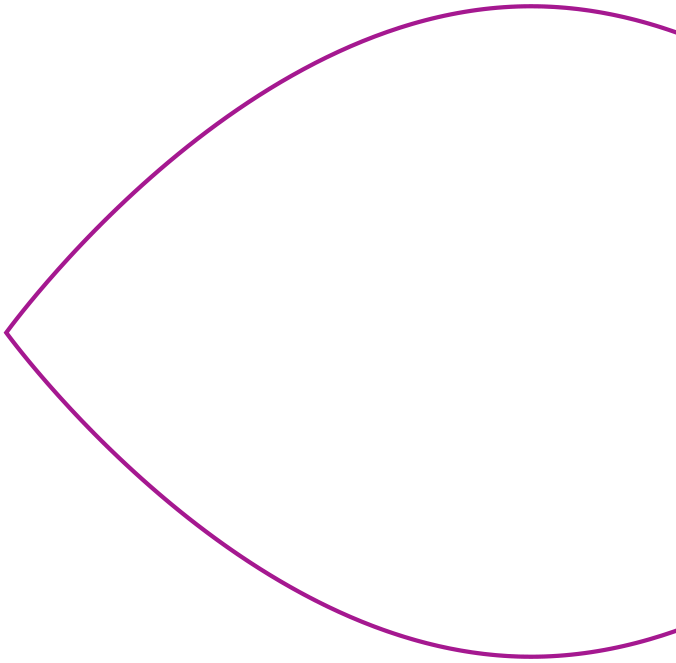 WELCOME TO EYEMED
Vision benefits for every
set of eyes!
Wesleyan University
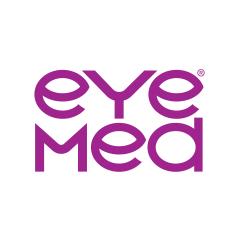 1
Why it’s smart to enroll in vision benefits
1
The network where you want to go are:
The right mix of providers - independent, plus national and regional retail
Several online, in-network options 
Pop-Up and mobile clinics right at our clients’ facilities
2
Benefits that can help take dollars go further
Enhanced benefits with low member out of pocket amounts
Flexibility with freedom of choice
Extra ways to save
3
An easy and transparent experience
Customer Care Center excellence
Online and mobile support tools
Cost transparency tools
Value and Wellness: It’s all yours with EyeMed
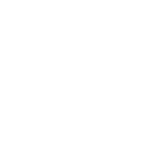 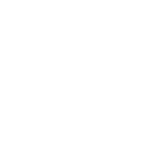 Focus on value
Focus on wellness
Help spot some serious eye and health conditions sooner with a comprehensive eye exam
Protect your eyes from digital eye strain, which is linked to blurred vision, dry eye and headaches
Easily find an in-network eye doctor, and manage claims and benefits with online member tools
Save an average of 71% off retail on eyeglasses with an eye exam1
Choose from more than 100K network provider access points, including independent eye doctors and top optical retailers 
Get members-only offers and everyday discounts, like 40% off a complete additional pair of glasses3
1 Based on weighted average of sample transactions; EyeMed Insight network/$10 exam co-pay/$10 materials co-pay/$120 frame or contact lens allowance
2 EyeMed Insight network, All network data, October 2019
3 At participating in-network providers
3
Confidential Notice: This document contains privileged information and is for the sole use of the intended recipient(s). 
Disclosure or distribution to and review or use by any unauthorized Luxottica EyeMed associate(s) and external parties is prohibited.
Positive impacts start with a routine eye exam
General health conditions that can also be detected:1 

Diabetes 
High blood pressure
High cholesterol 
And more
Vision conditions and diseases that can be spotted with an exam:

Myopia (nearsightedness) 
Hyperopia (farsightedness) 
Presbyopia
Astigmatism
Glaucoma
Cataracts 
Diabetic retinopathy
Macular degeneration
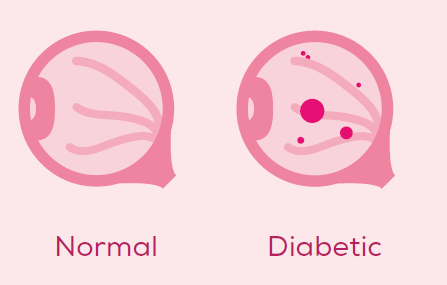 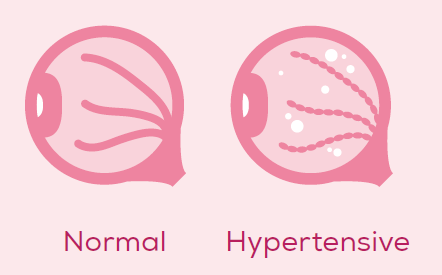 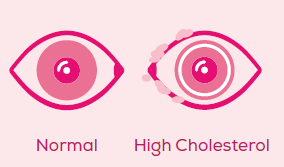 4
Your vision coverage at-a-glance
Select Network
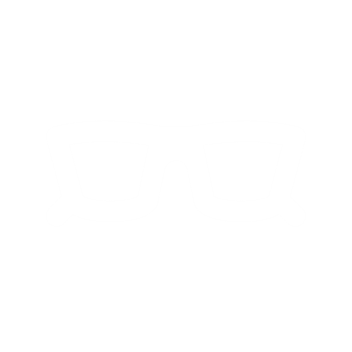 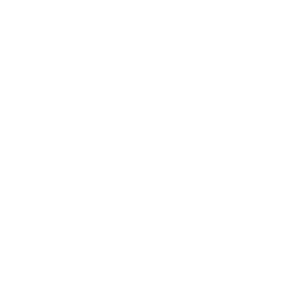 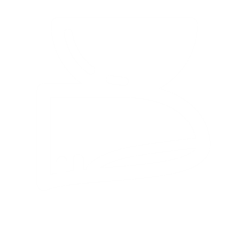 Lenses: $20 copay Once every Calendar Year
Contacts: $150 allowance every Calendar Year
Frames: $150 allowance every 2 Calendar Years
Plan allows the member to receive either contacts and frame, or frame and lens services.
Fully insured plans are underwritten by: Fidelity Security Life Insurance Company®, Kansas City, MO 64111.
Find your best fit
You’re on EyeMed’s SELECT network,
so, you’ve got choices - lots of them
More than 120,000 provider access points at 25,000 locations, including:
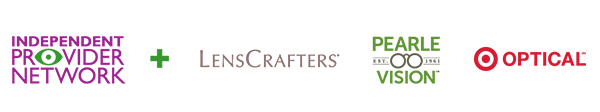 Plus, your local retailers: 
America’s Best, Cohen’s Fashion Optical, Eyeglass World, Sterling Optical 
and many more
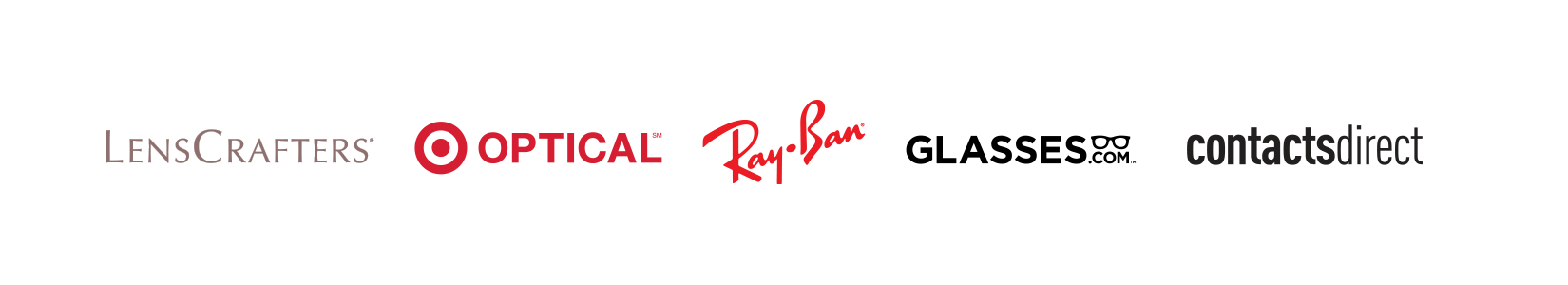 Plus, online options:
6
Confidential Notice: This document contains privileged information and is for the sole use of the intended recipient(s). 
Disclosure or distribution to and review or use by any unauthorized Luxottica EyeMed associate(s) and external parties is prohibited.
How to find an eye doctor
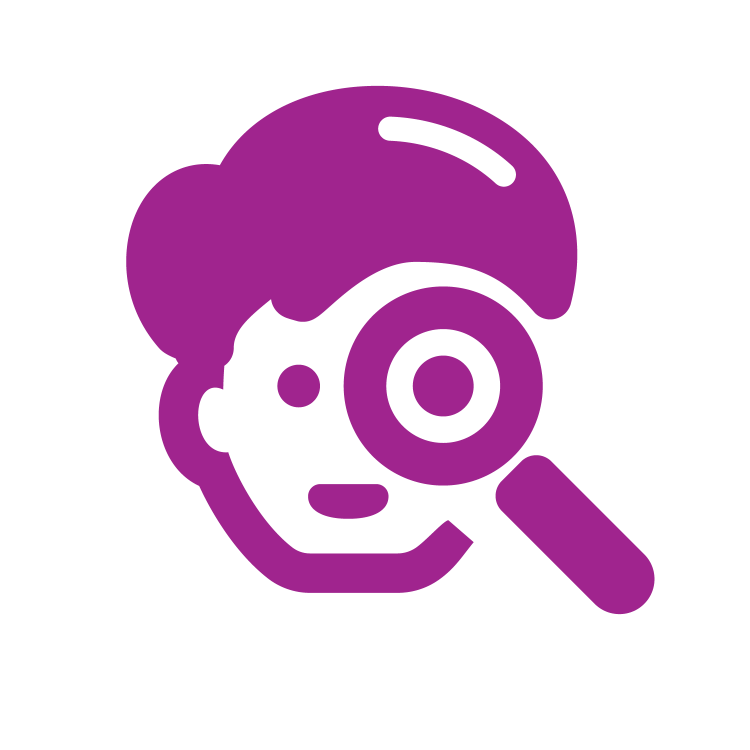 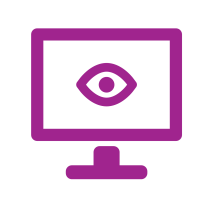 Use the Provider Locator
at eyemed.com
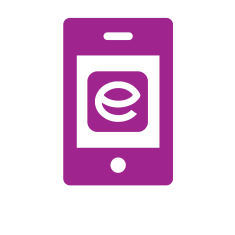 Download and use the EyeMed Members App
(available in the App Store or Google Play)
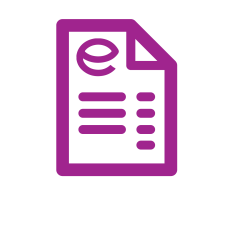 Check the listing of the closest
eye doctors from your Welcome Kit (you’ll get this after you enroll)
7
Confidential Notice: This document contains privileged information and is for the sole use of the intended recipient(s). 
Disclosure or distribution to and review or use by any unauthorized Luxottica EyeMed associate(s) and external parties is prohibited.
Experience more with member tools
You’ll receive an in-home Welcome Kit detailing your new vision benefits and the closest eye doctors. And using your benefits couldn’t be easier with access to convenient digital tools.
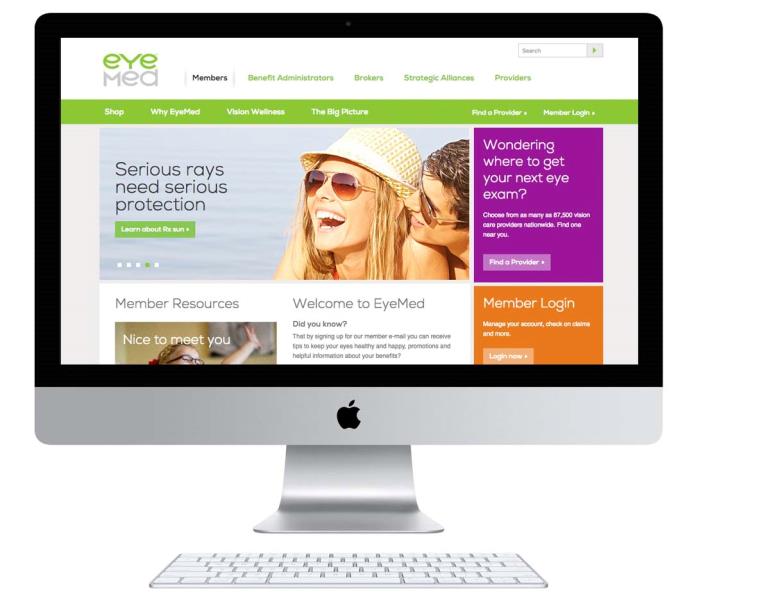 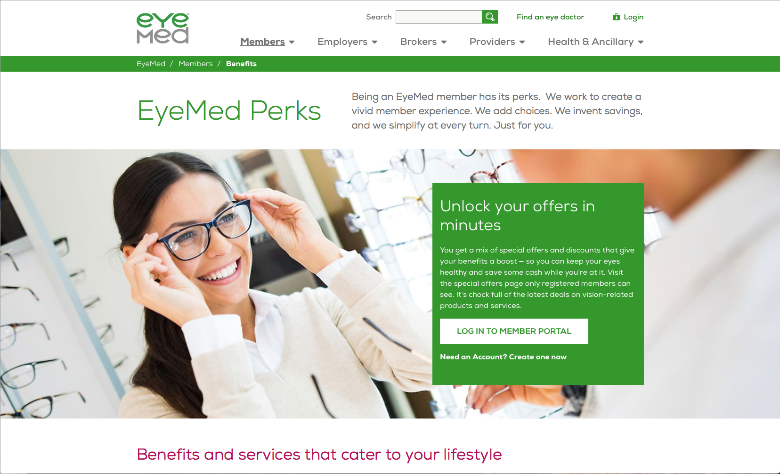 EyeMed Members App
Benefits, eligibility and claims at-a-glance
Find an eye doctor and get door-to-door directions
Grab special offers
Load and save prescriptions
Set exam and contact lens reminders
Pull up ID card and add to your wallet (for iOS only)
Member Web
See benefits and eligibility status*
View Savings Dashboard
Estimate out-of-pocket costs before your visit to the eye doctor
Download ID cards and EOBs
Find an eye doctor
Check claim status 
Get special offers
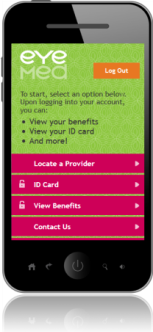 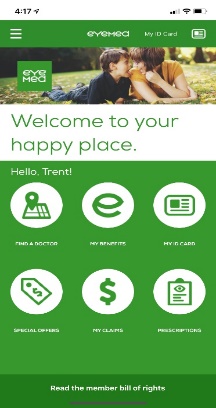 *Due to HIPAA regulations, members will not be able to view dependents over the age of 18
8
Confidential Notice: This document contains privileged information and is for the sole use of the intended recipient(s). 
Disclosure or distribution to and review or use by any unauthorized Luxottica EyeMed associate(s) and external parties is prohibited.
Know Before You Go Cost Transparency Tool
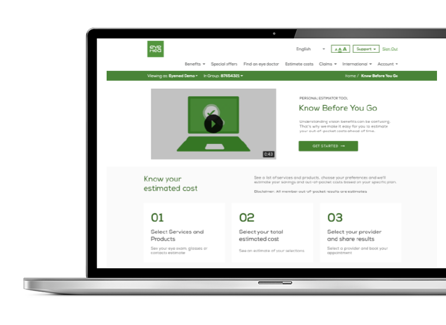 Our Know Before You Go calculator1 lets members estimate their costs upfront:
Members choose anticipated services and products.
Easy-to-understand explanations of different types of frames, lenses, add-ons and contacts are included.   
They see their plan-specific estimated out-of-pocket cost total (if any).
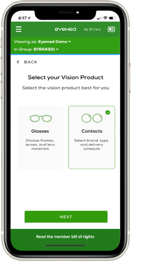 Why 99% agree our benefits are easy to understand2
1Excludes the following plans: reseller, exam-only, safety & VDT, global allowance and declining balance. 2EyeMed Client Satisfaction Survey conducted by Walker, 2020.
9
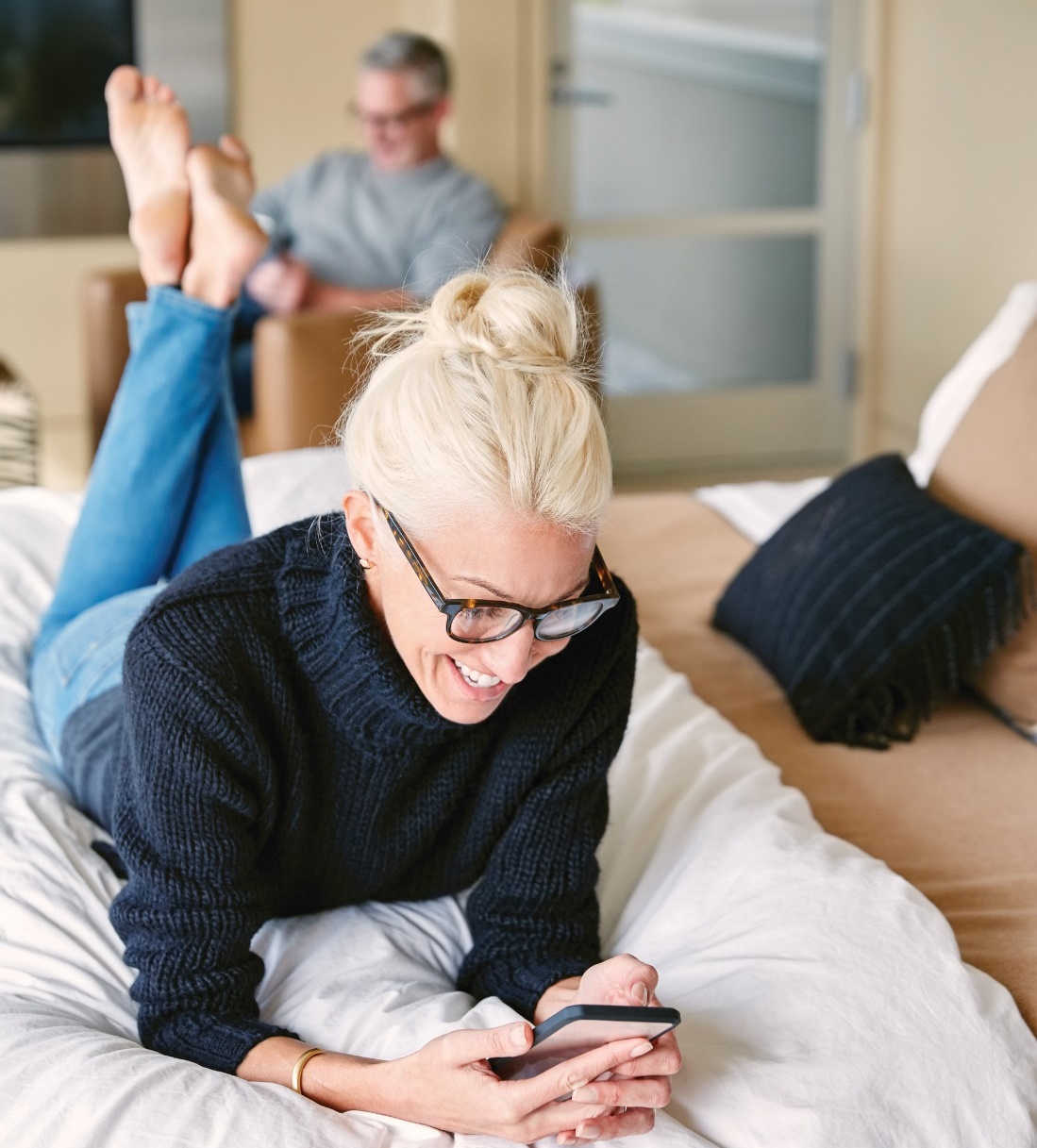 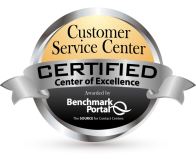 Award-Winning Service Day and Night
Here for members whenever they need us
“Certified Center of Excellence” rating for high customer support, 10 years in a row1 
Available 102 hours per week: Mon. to Fri.: 7:30-11 p.m. EST, Sat.: 8-11 p.m. & Sun.: 11-8 p.m. EST support 362 days a year
Need-based routing so calls are answered by the right vision benefits expert every time
Mobile chat available via smartphone for callers who opt-in
One of America’s highest-rated call centers
9 Seconds to answer
>99% 1st call resolution2
1Purdue University Benchmark Portal independent assessment of call centers nationwide, 2019. 2EyeMed book of business data, 2019.
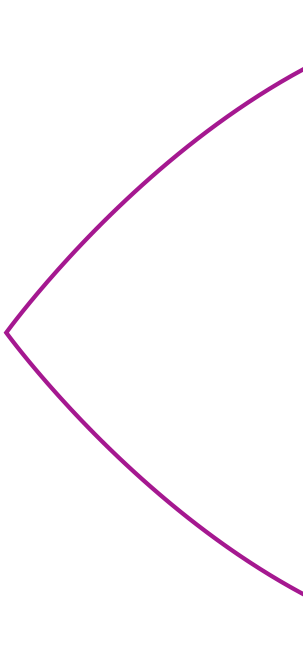 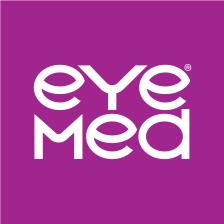 Thanks for 
your time.
Have a wonderful day!
Learn more at eyemed.com
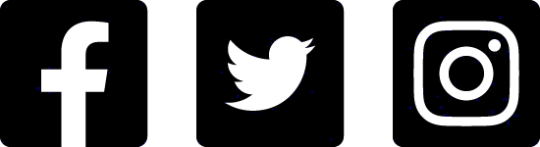 PPT-2009-M-656